Christmas in Belgium
By Jasmine
Bibliography
http://www.google.ca/search?hl=en&sugexp=les%3B&cp=14&gs_id=1f&xhr=t&q=the+flag+of+belgium&safe=active&bav=on.2,or.r_gc.r_pw.&bpcl=38625945&biw=1024&bih=571&wrapid=tljp1099731208078030&um=1&ie=UTF-8&tbm=isch&source=og&sa=N&tab=wi      &ei=kRKlUK-KL6Hk0gGInYCICQ (flag)          chritmas-tree-and-decoration . Html  http://www.santas.net/belgianchristmas.htm
http://belgianpearls.blogspot.ca/2009/12/my-
Belgium
The Population  for Belgium  is 11 000 800
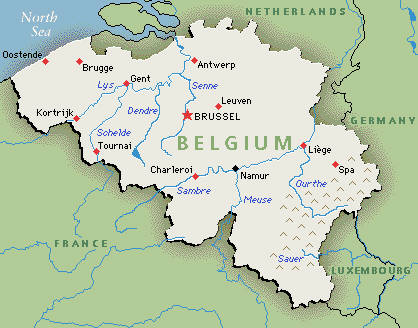 What Santa leaves  for the good kids and what he leaves for the bad kids
there are two Santa's there's st. nilkalls and pere nole he visits  them twice the frist time is decemeder the 4th  he  does  this  so he can  find out which  where bad the next time is Decemeder 6th  if a childern  is good  he retures if  the bad kids  he leaves the twigs  inside their shoes or in a small basket that are left just inside the doorway.
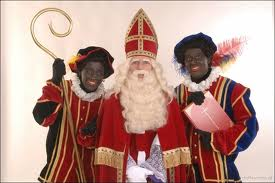 Their Sinterklaas
Santa is the one who puts the gives under the tree and there Santa is a boy and there Christmas is on the 25th
Main languages
The main languages are: French  and German and Dutch. 
How they say merry Christmas is: Wallon
Yes they do have a tree. 
They use lights, they put joy into it and they put a star on top to show the birth of Jesus.
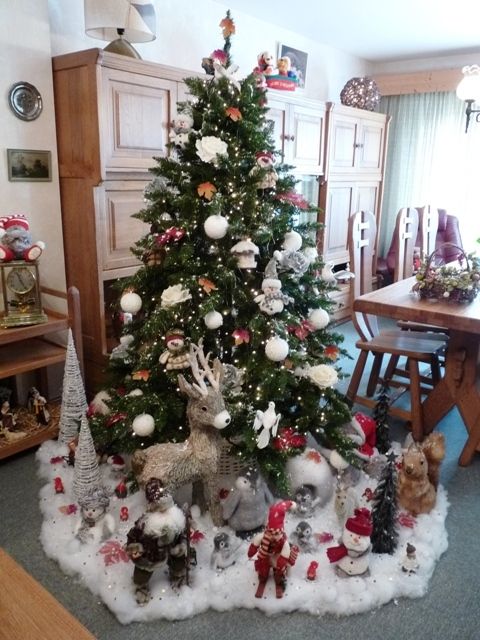 Sweet Apples in the Oven
Recipes >> Belgium Recipes >> Sweet Apples in the Oven
Ingredients
4 firm apples such as Matsu, McIntosh, or Granny Smith
4 tablespoons dark brown sugar
4 tablespoons (1/2 stick) unsalted butter
pinch of ground cinnamon or ginger (optional)
Procedure
1Preheat the oven to 400F. Butter a gratin dish just large enough to hold the apples.Using a sharp paring knife or an apple corer, core each apple without cutting all the way through to the bottom.Arrange the apples in the buttered gratin dish and fill each one with 1 tablespoon sugar and 1 tablespoon butter. Sprinkle with cinnamon if using. Add a little water, to make a thin layer, to the bottom of the dish.Bake until the apples are soft but still hold their shape, 30 to 35 minutes. Serve warm or lukewarm.
Unique things
they have a chocolate Christmas log
And it has on the outside of it cream 
Covered with chocolate bark-covered loge and butter cream and they wear customs 
On Christmas day December 25th
An aunt or uncle will wear a black glove and throw treats through the door unto the floor.
http://tluif.home.xs4all.nl/sinterklaas.html